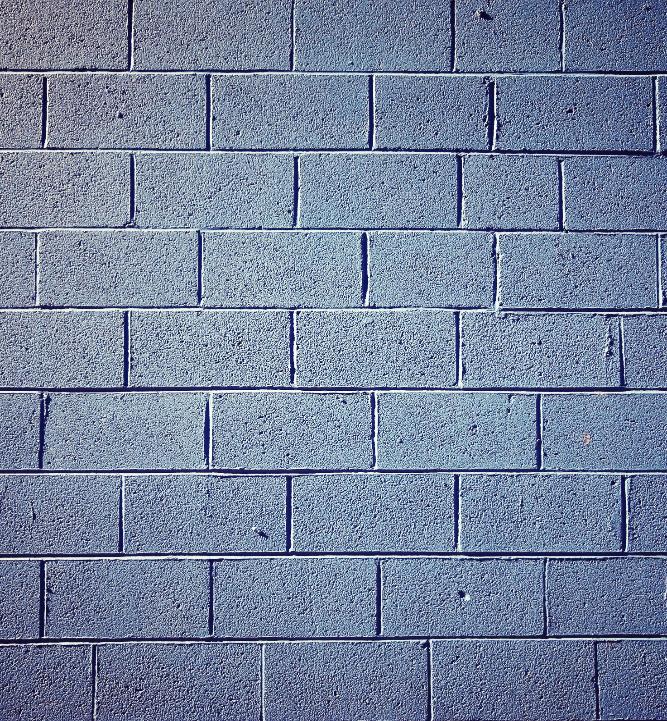 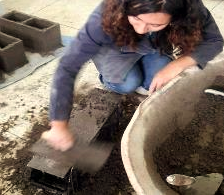 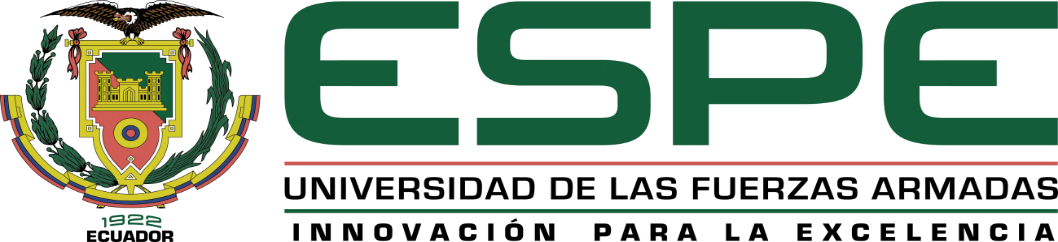 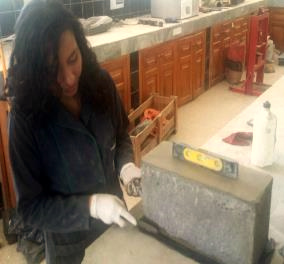 Departamento de Ciencias de la Tierra y la ConstrucciónCarrera de Ingeniería CivilTEMA:“Determinación del esfuerzo a compresión y peso volumétrico de bloques alivianados de hormigón, con la utilización de polímeros reciclados y nanoaditivos”AUTORA: TITO GONZAGA, DAYANA VANESSADIRECTOR: ING. DURÁN CARRILLO, JOSÉ RICARDO MGS.Sangolquí, 2018
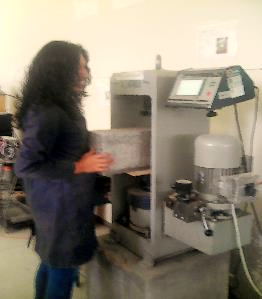 CONTENIDO
Introducción
Planteamiento del problema
Justificación
Objetivos
Marco Teórico
Dosificación y Proceso de elaboración 
Resultados
Conclusiones y Recomendaciones
INTRODUCCIÓN
Construcción de mamposterías con diferentes materiales
Extracción de material pétreo
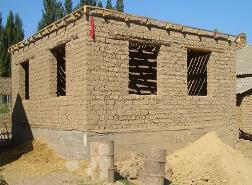 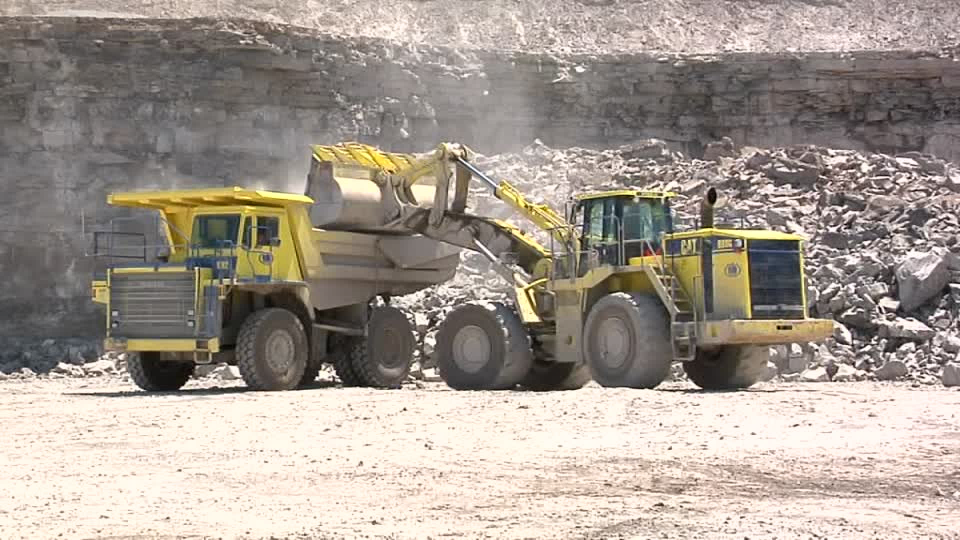 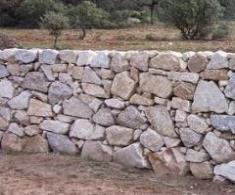 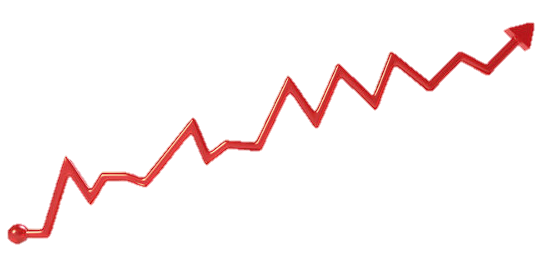 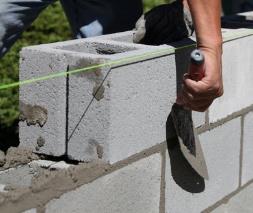 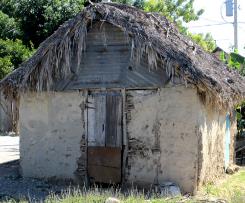 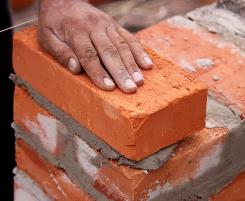 Desarrollo sostenible y sustentable
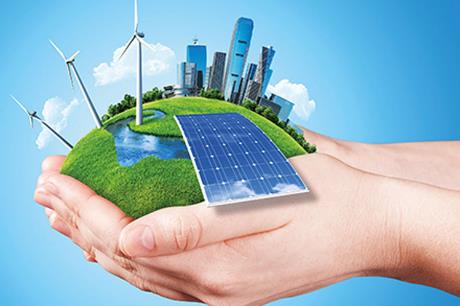 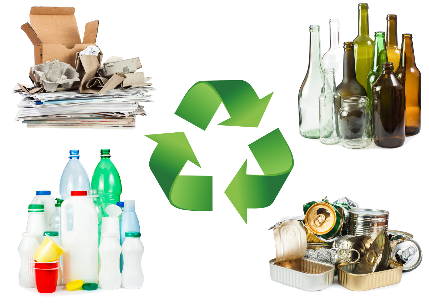 [Speaker Notes: Sostenible: capacidad de satisfacer necesidades actuales mediante el consumo de recursos sin comprometer la disponibilidad para futuras generaciones (árboles)
Sustentable: satisfacer a todos con una responsabilidad coherente y un equilibrio entre el crecimiento económico]
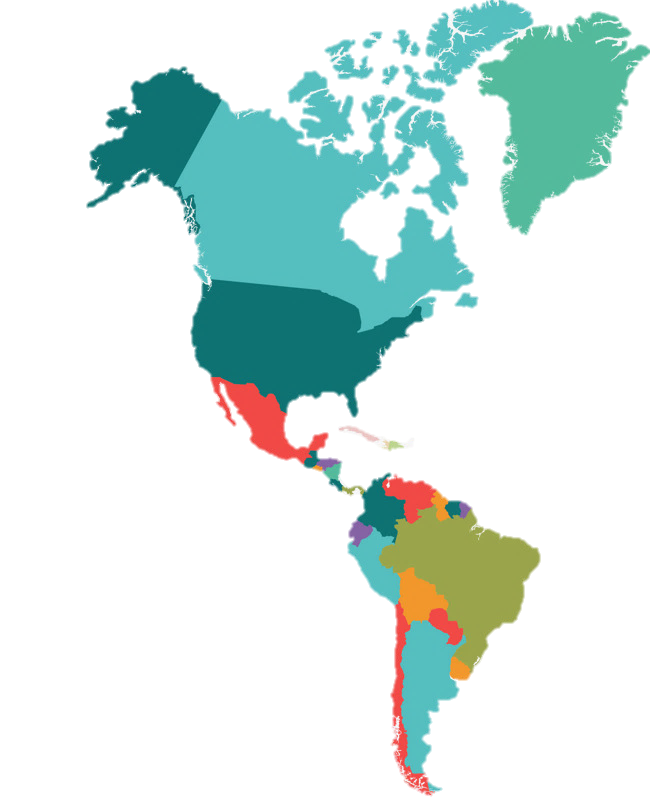 AMÉRICA INNOVANDO EN LA CONSTRUCCIÓN
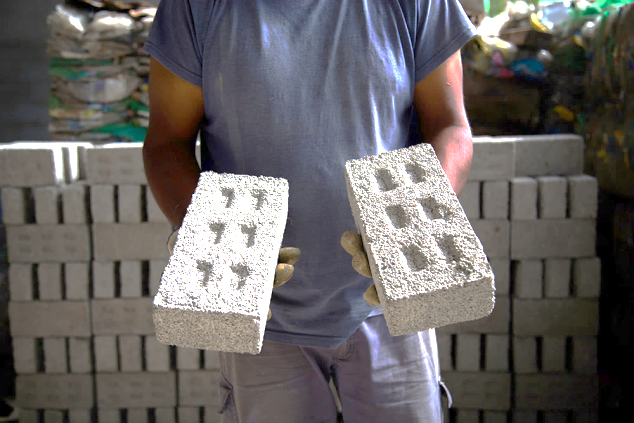 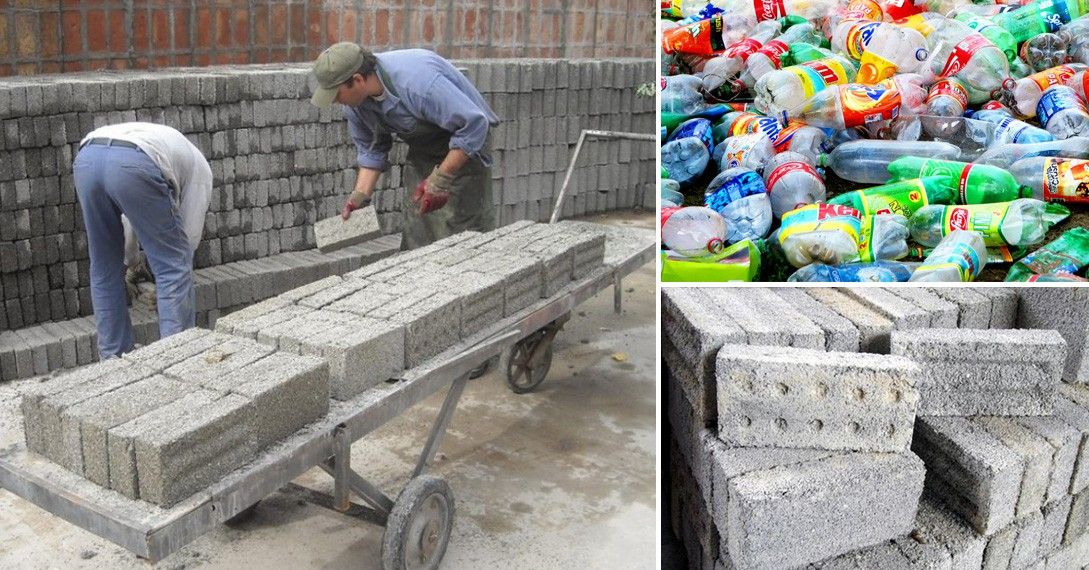 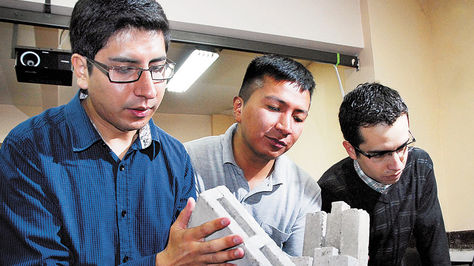 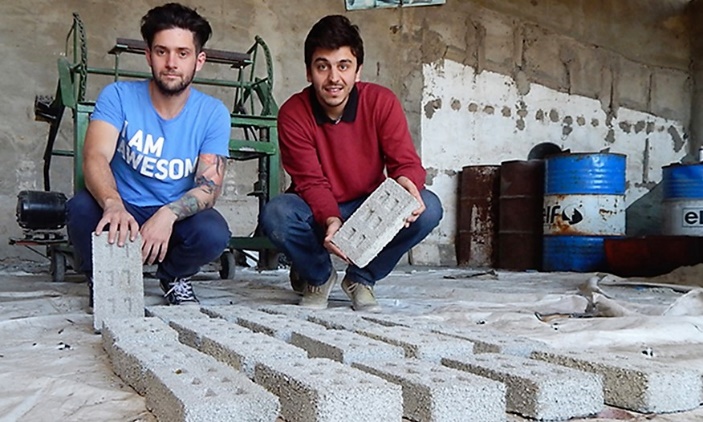 PROBLEMA
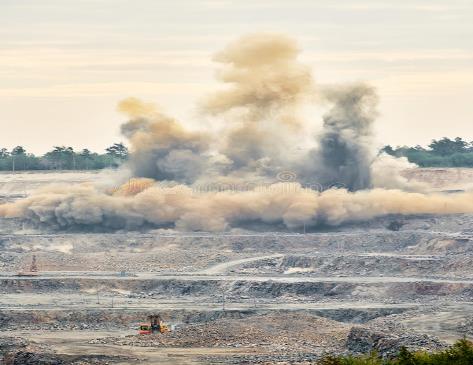 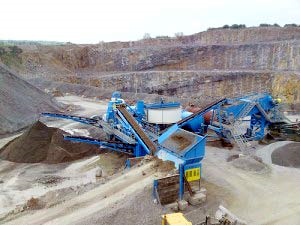 Terremoto del 16 de Abril del 2016
Pedernales - Ecuador
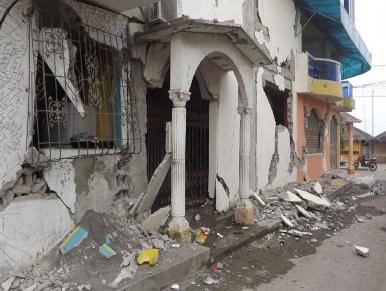 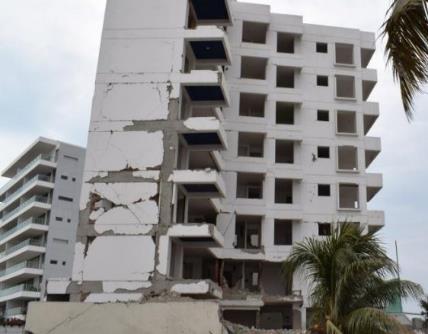 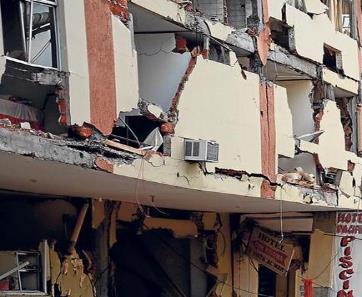 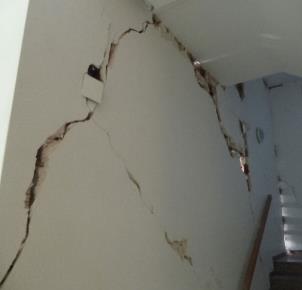 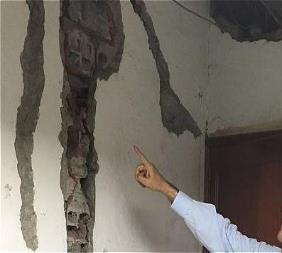 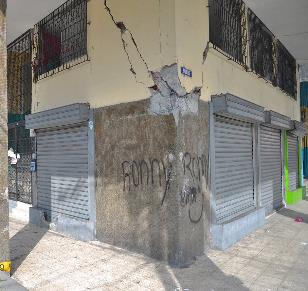 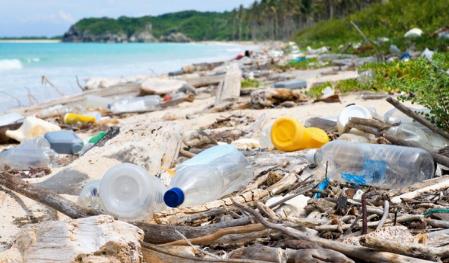 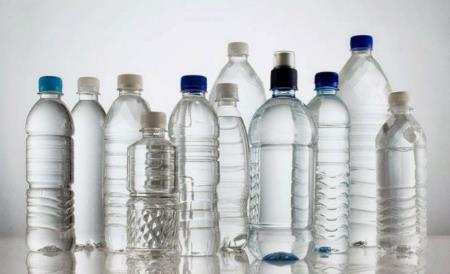 1000 años
JUSTIFICACIÓN
OBJETIVO GENERAL
Determinar el esfuerzo a compresión y peso volumétrico de bloques alivianados de hormigón, con la utilización de polímeros reciclados y nanoaditivos, para reducir la contaminación ambiental y costos en la construcción.
OBJETIVOS ESPECÍFICOS
Determinar la dosificación óptima de PET en porcentaje del volumen de la arena. 
Calcular la dosificación óptima de nanoaditivo en función del volumen de        agua utilizada en la mezcla.
Establecer la dosificación adecuada de partículas PET+ nanoaditivo.
Comparar el peso volumétrico de un bloque                                                       alivianado con y sin aditivos.
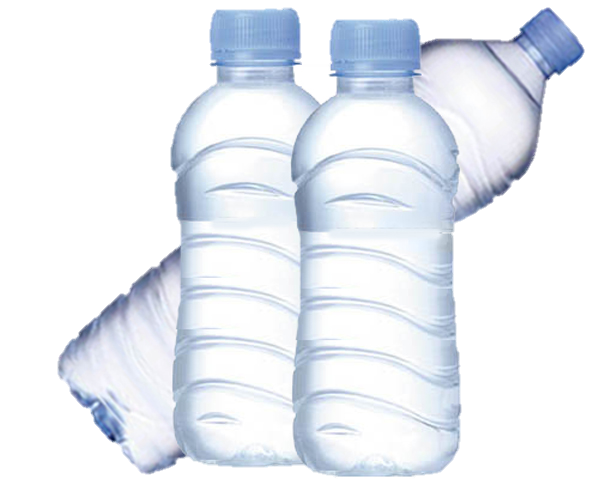 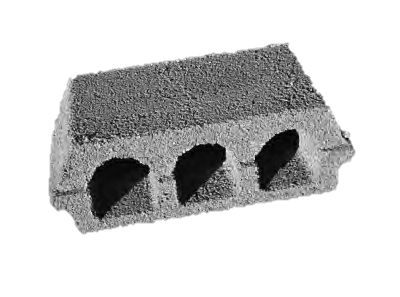 MATERIAL PÉTREO
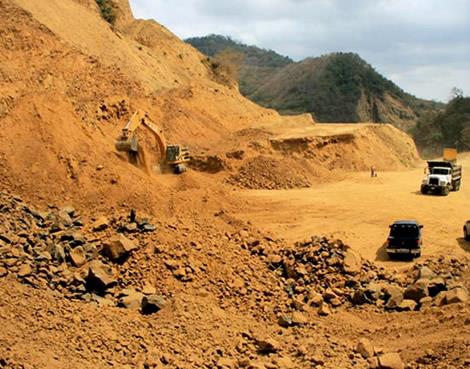 Materia prima (Construcción)
MATERIAL PÉTREO
Bloques de hormigón
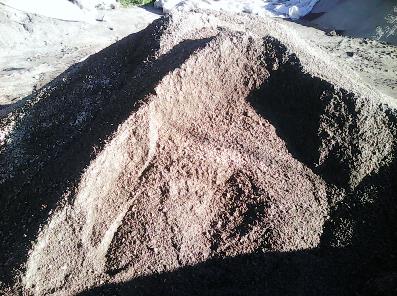 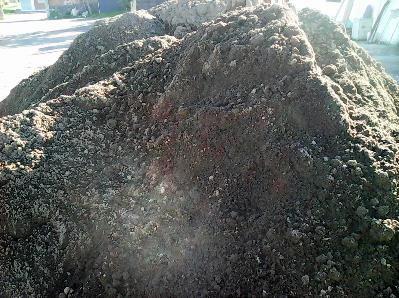 Piedra pómez ( >4,75mm)
Arena (0,075mm - 4,75mm)
PROPIEDADES FÍSICAS Y MECÁNICAS
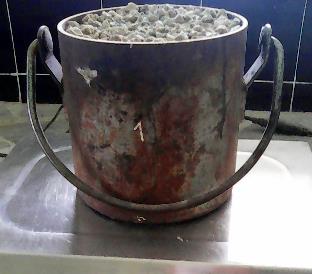 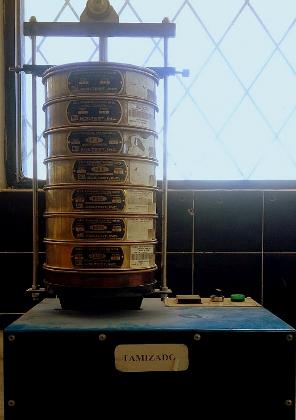 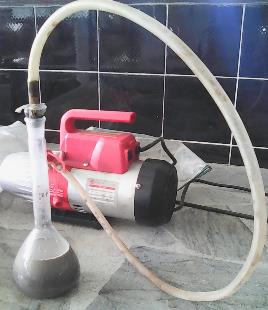 PLÁSTICO
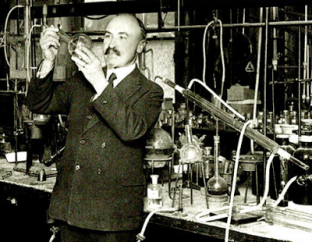 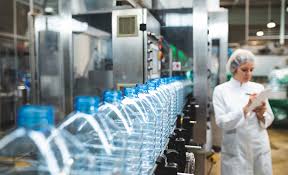 CLASIFICACIÓN
CÓDIGO DE IDENTIFICACIÓN CREADO POR LA SPI 
(SOCIEDAD DE LA INDUSTRIA DE PLÁSTICOS)
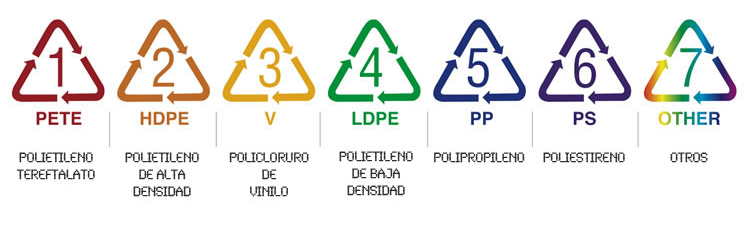 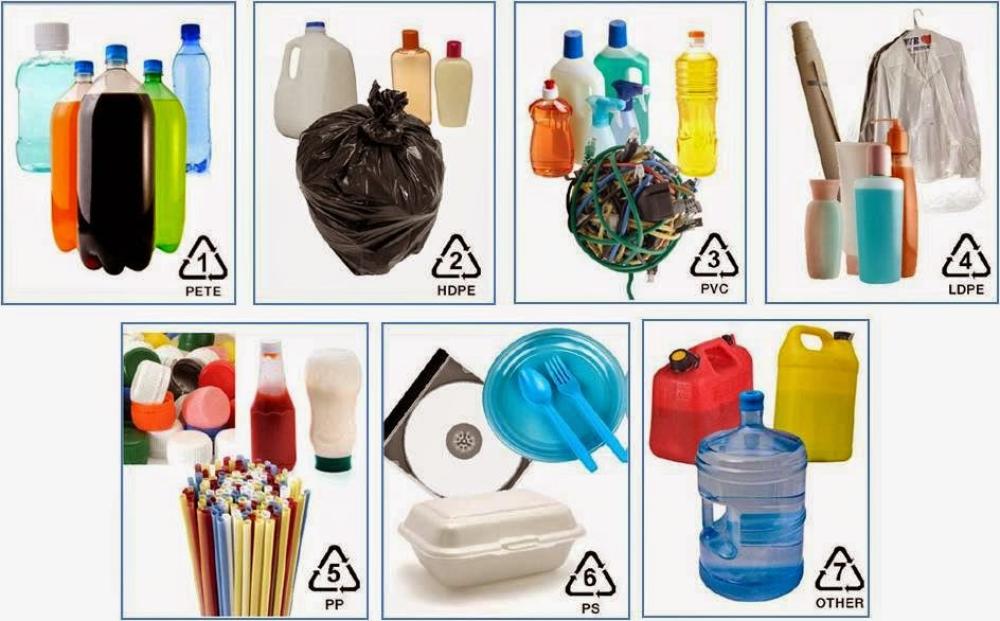 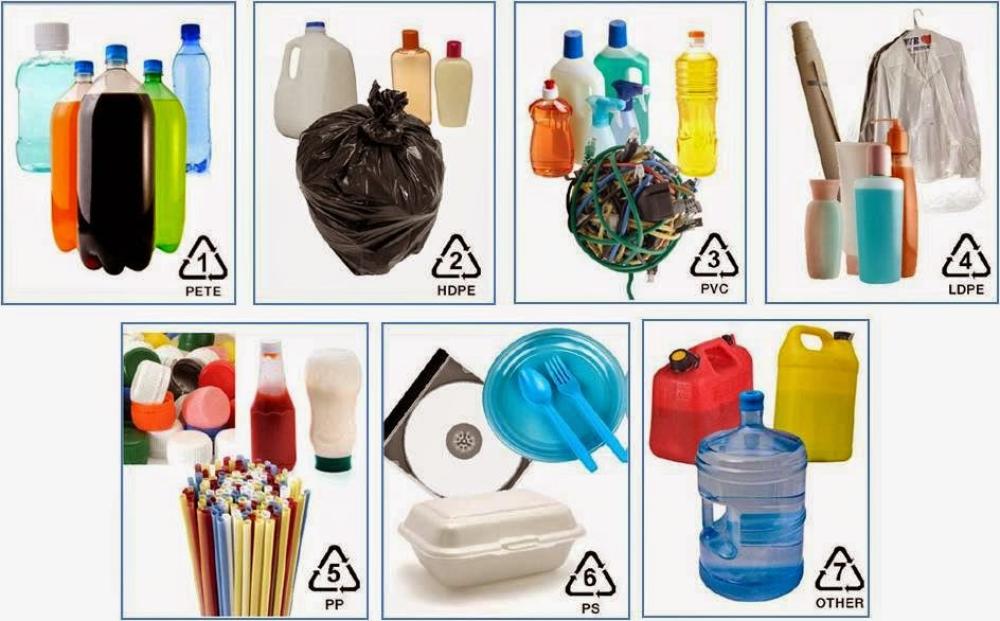 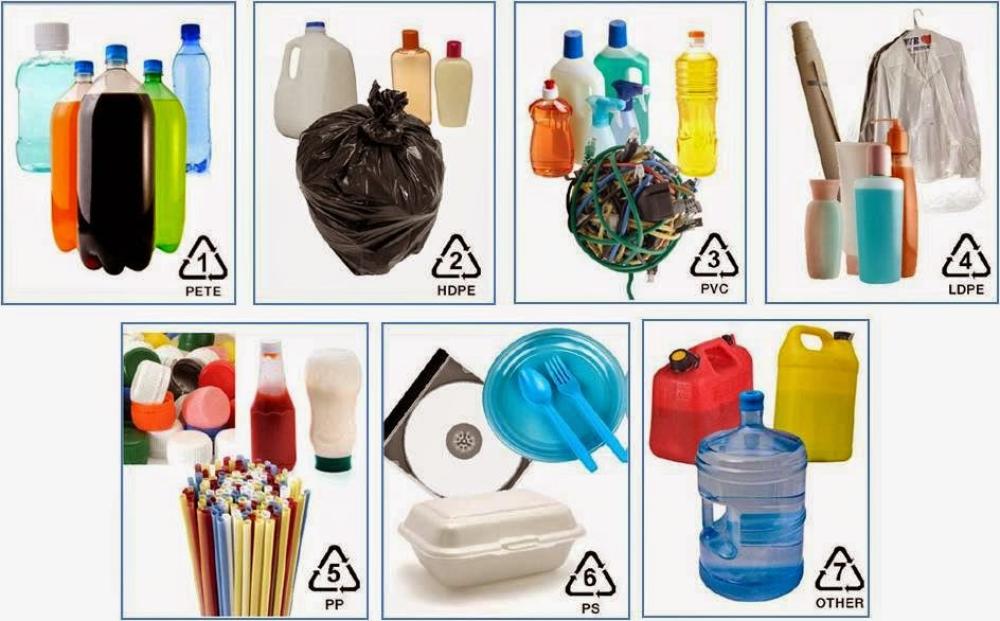 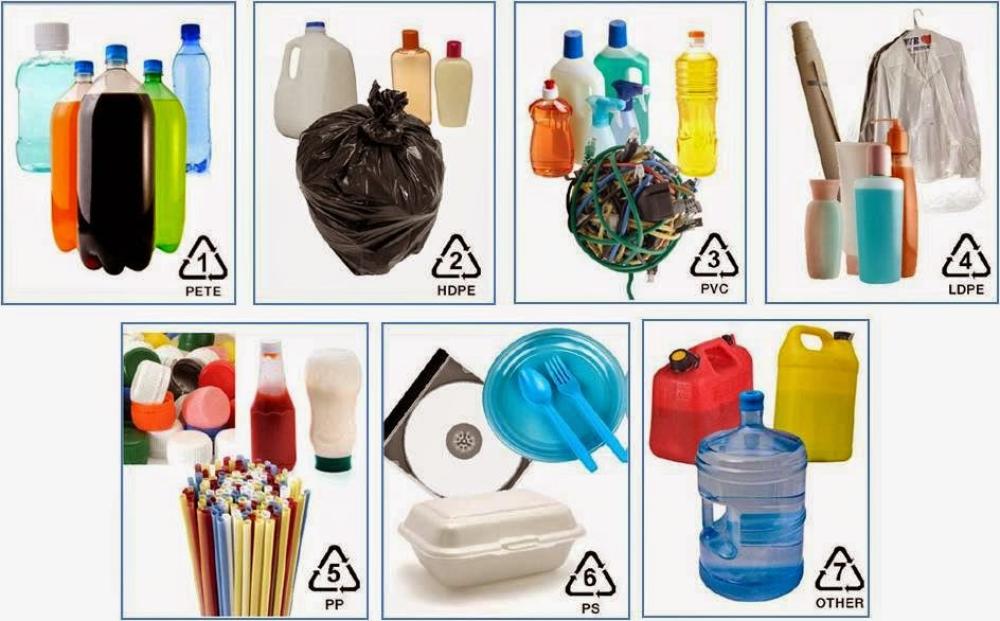 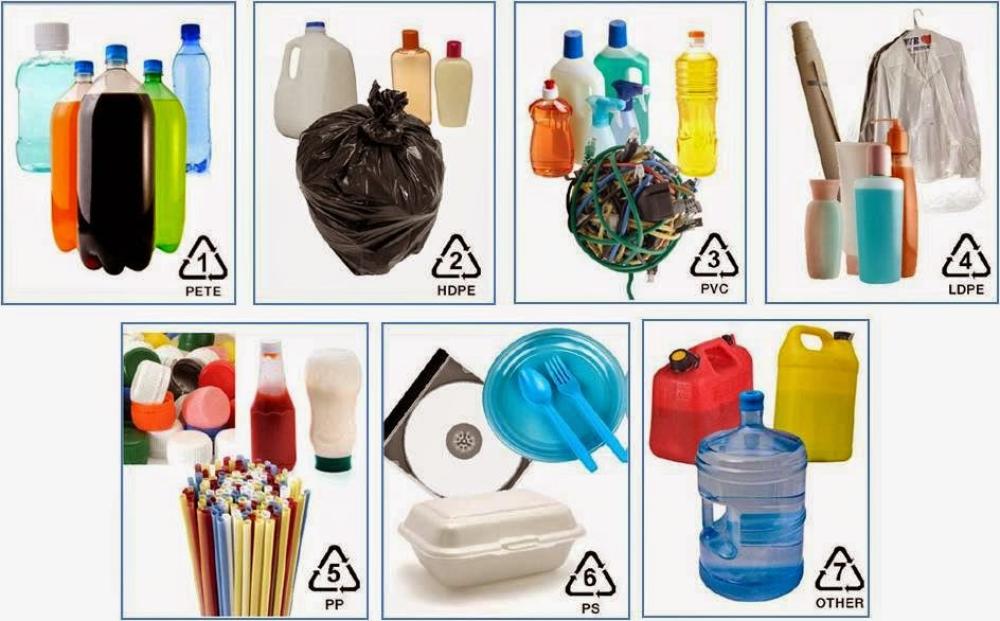 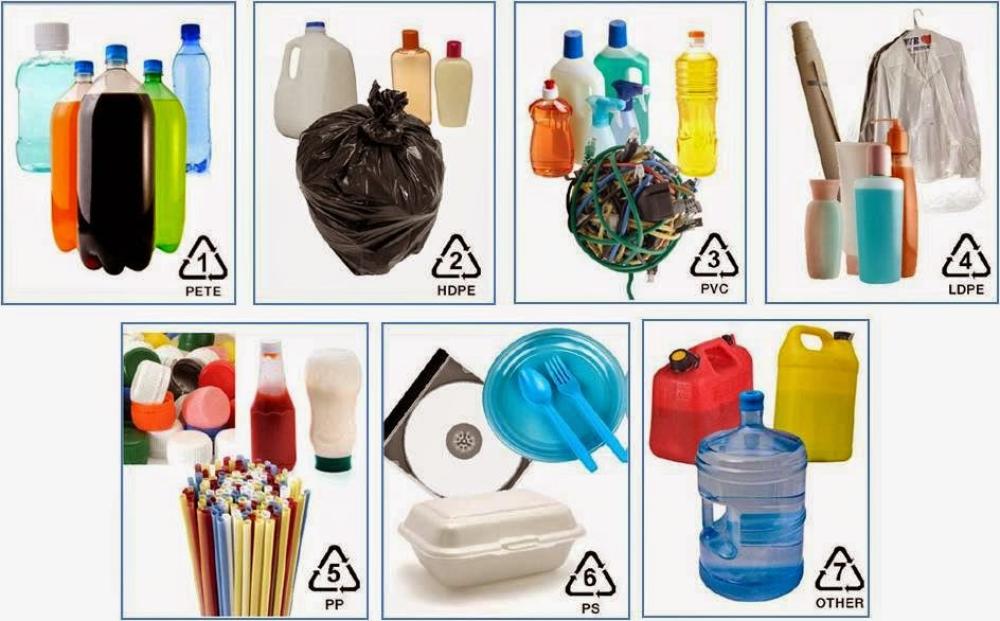 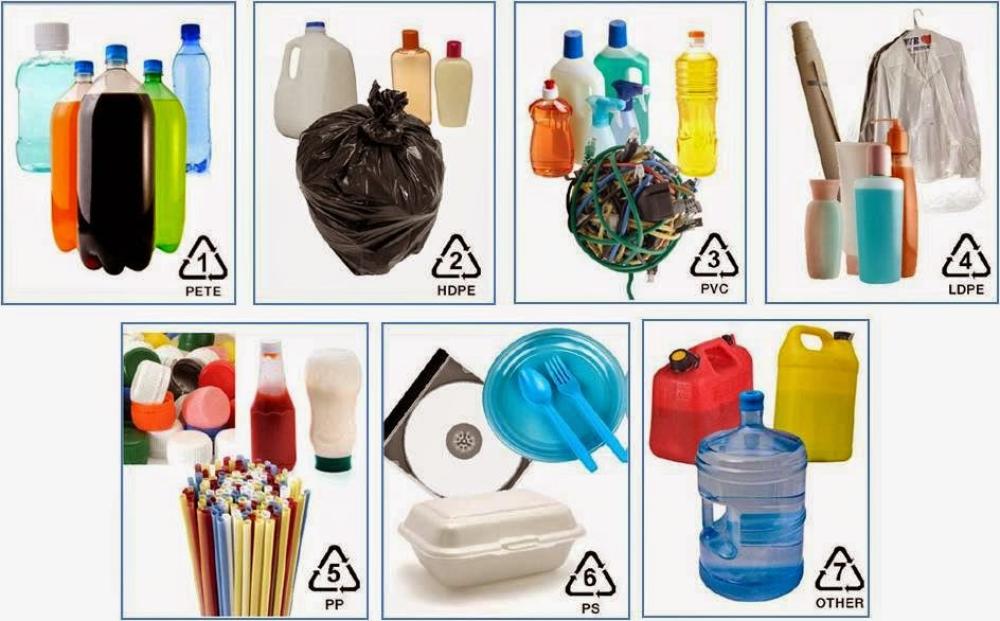 PROPIEDADES FÍSICAS Y MECÁNICAS
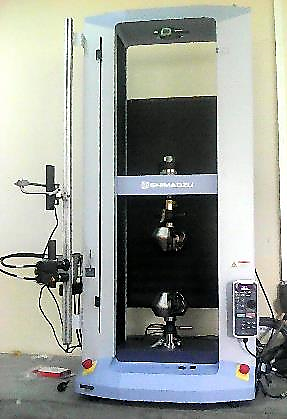 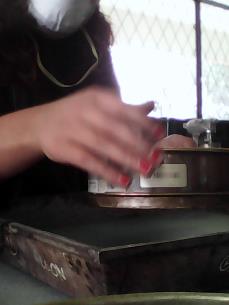 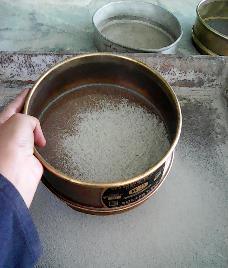 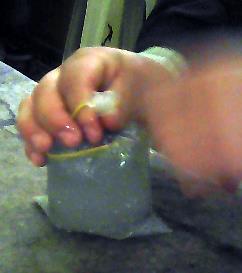 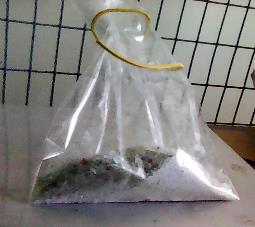 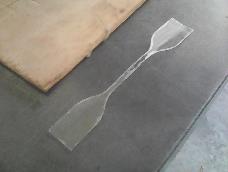 NANOADITIVO
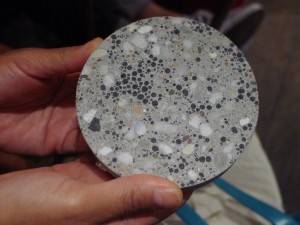 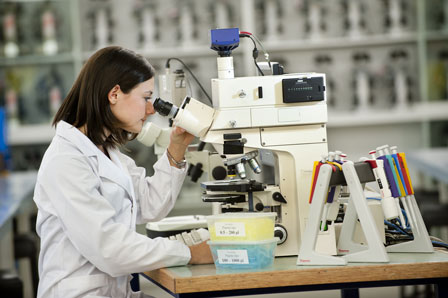 Aumenta la resistencia
Impermeabilidad
Mayor durabilidad
Estabilidad
Hormigón con nanopartículas
CARACTERIZACIÓN DEL NANOADITIVO
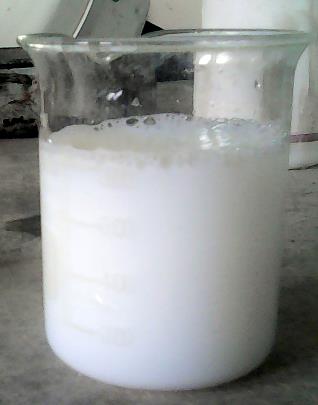 BLOQUES HUECOS DE HORMIGÓN
Evolución
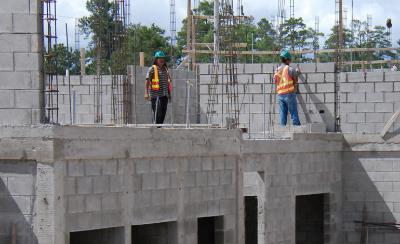 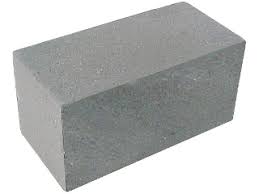 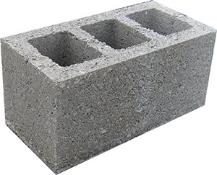 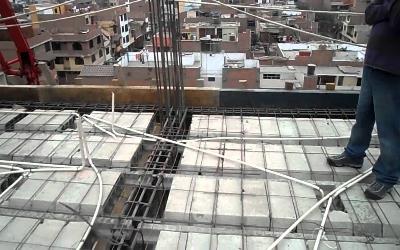 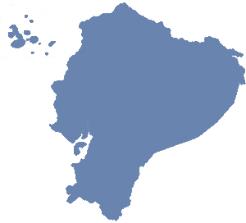 Reduce tiempo constructivo
Aprovechamiento de área arquitectónica
1970
CLASIFICACIÓN Y DIMENSIONES
De acuerdo con su uso
De acuerdo con su densidad
Fuente: (Servicio Ecuatoriano de normalización-INEN 3066, 2016)
Dimensiones
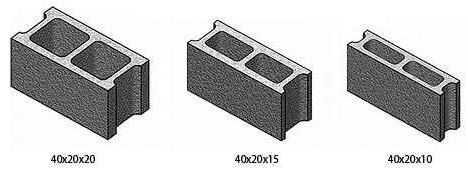 DOSIFICACIÓN
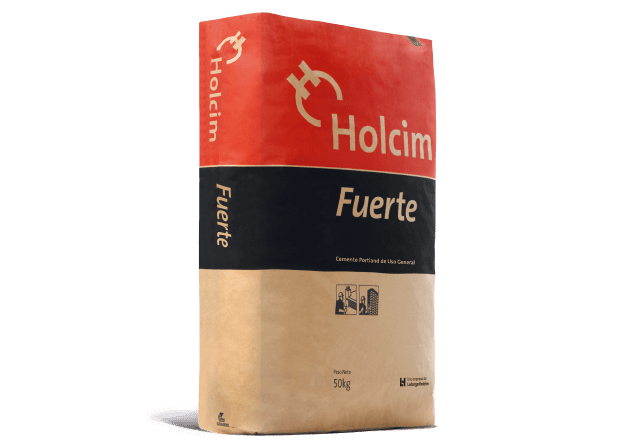 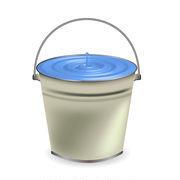 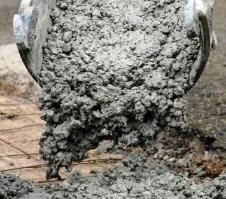 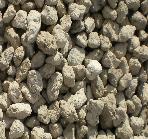 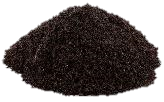 Agua
P. Pómez
Cemento
Arena
Hormigón
PROPIEDADES FÍSICAS Y MECÁNICAS DE MATERIAL PÉTREO
PROPIEDADES FÍSICAS Y MECÁNICAS DE PET
CONSISTENCIA Y TRABAJABILIDAD
Fuente: (ACI 211. 3R-02, 2009)
Resistencia promedio requerida f’cr
Fuente: (ACI 211. 3R-02, 2009)
DOSIFICACIÓN CILINDROS
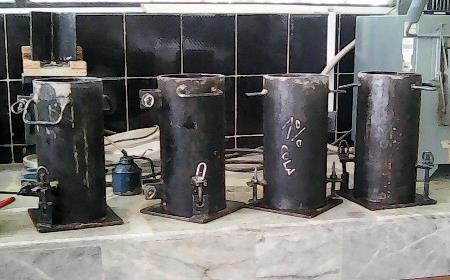 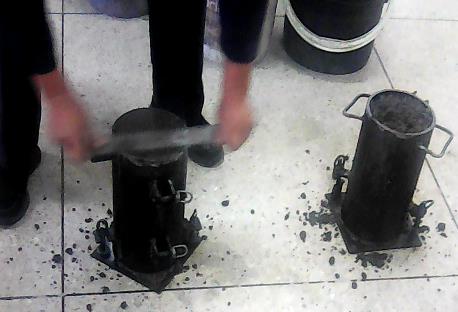 DIMENSIONES:
Diámetro = 15cm
Altura = 30cm
DOSIFICACIÓN DE BLOQUES HUECOS
Relación= 1/300 del volumen de agua
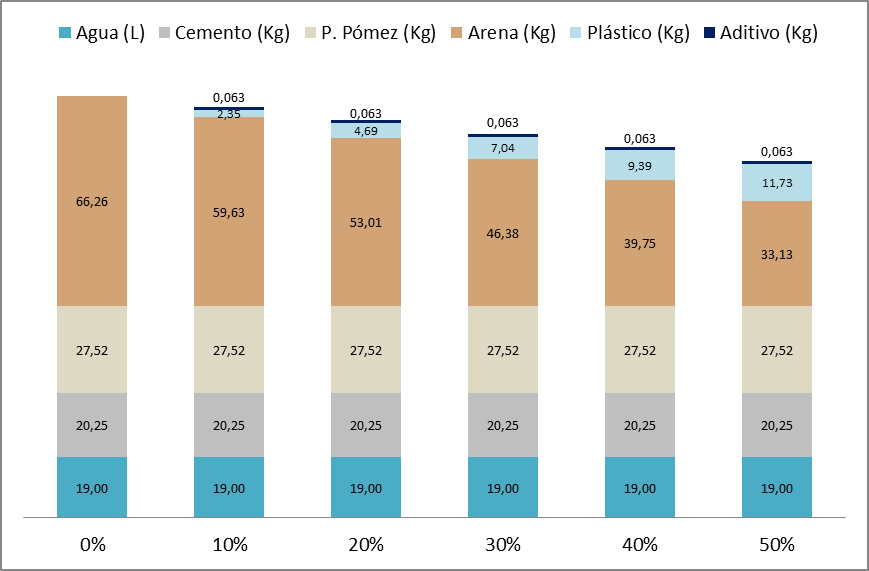 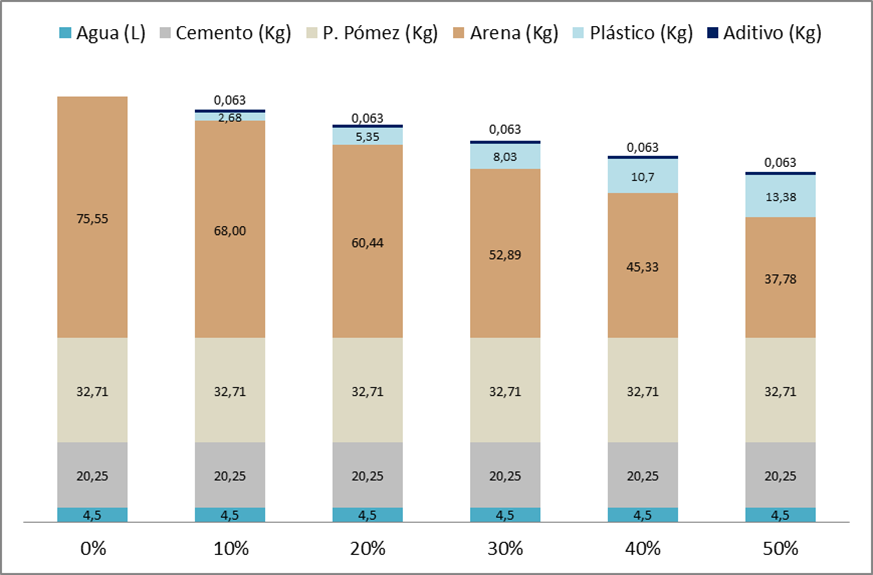 Peso estado natural
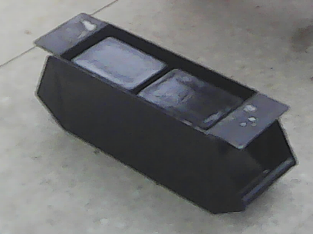 Peso estado seco
DIMENSIONES:
Ancho = 15cm
Largo = 40cm
Altura = 20cm
% PET
% PET
DOSIFICACIÓN DE BLOQUES HUECOS
Relación= 1/250 del volumen de agua
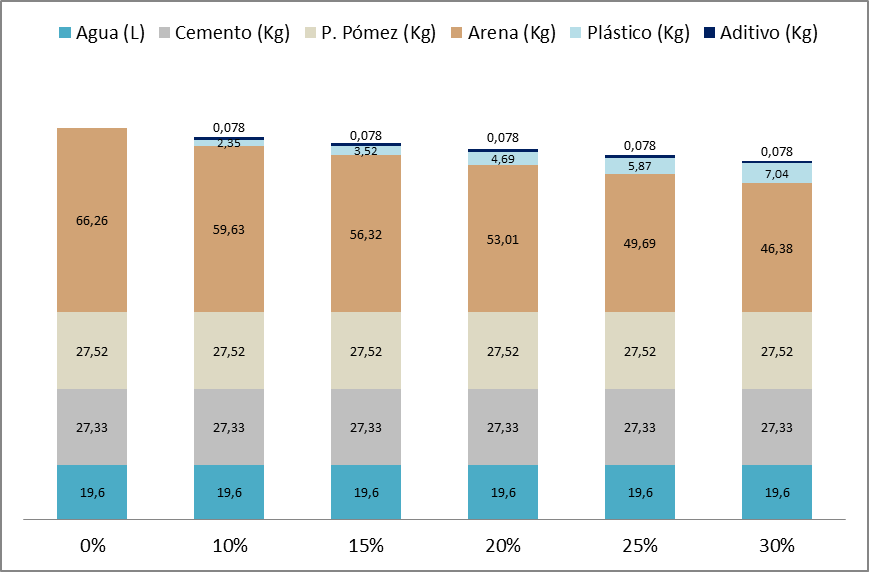 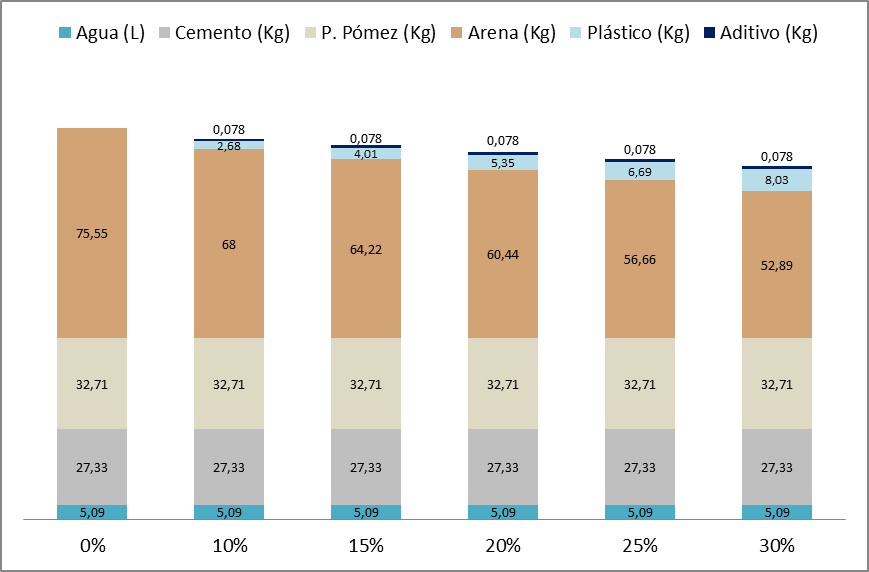 Aumento = 35%
Aumento = 35%
Peso estado natural
Peso estado seco
DOSIFICACIÓN DE BLOQUES HUECOS
DOSIFICACIÓN DE REEMPLAZAR TODA LA PIEDRA PÓMEZ POR PLÁSTICO PET
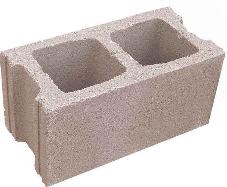 Reemplazo en volumen
ELABORACIÓN DE BLOQUES DE HORMIGÓN
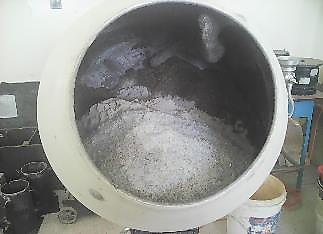 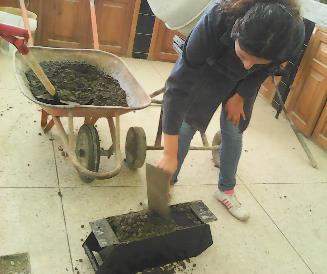 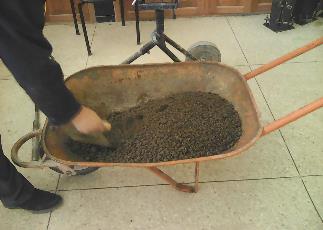 CURADO DE BLOQUES DE HORMIGÓN
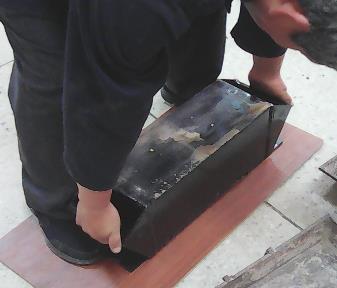 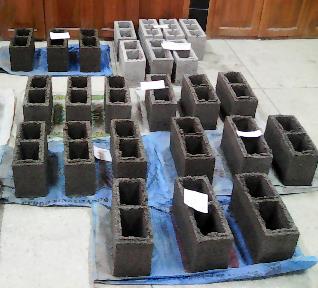 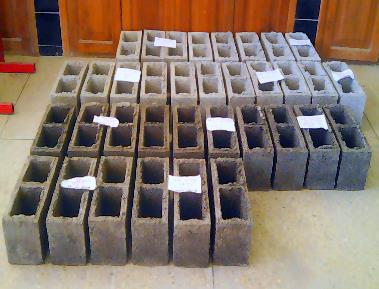 Desmoldado de bloques
Curado Inicial
Curado a temperatura constante (7 y 28 días)
RESULTADOS
RESISTENCIA A LA COMPRESIÓN (Durabilidad)
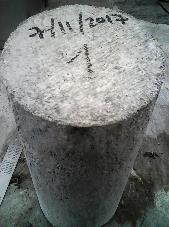 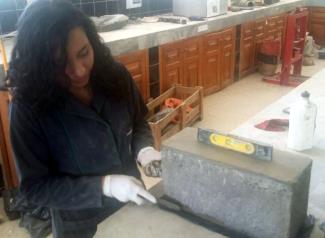 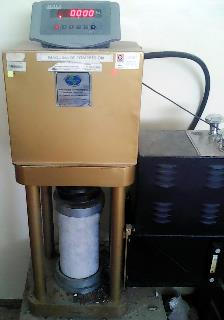 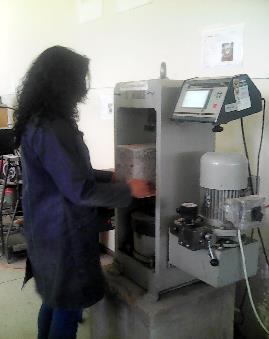 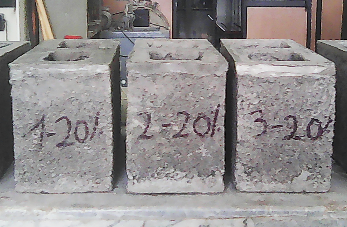 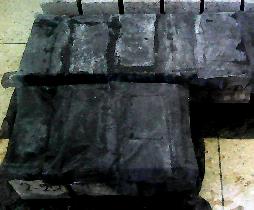 NTE INEN 1573; 2010
NTE INEN 3066; 2016
NTE INEN 2619; 2012
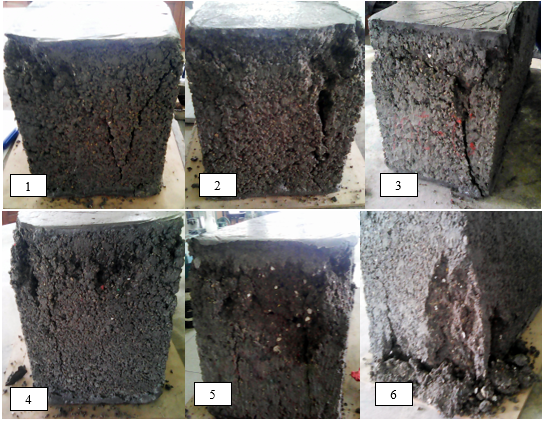 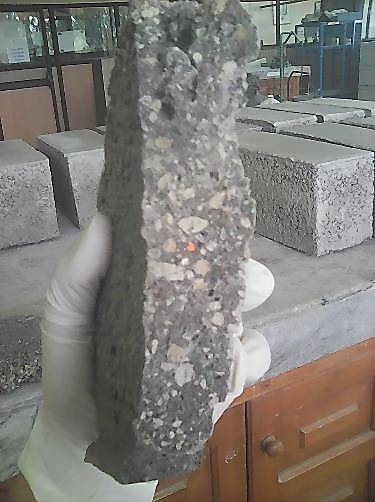 RESISTENCIA A LA COMPRESIÓN DE BLOQUES CON 10-20-30-40-50% DE PET EN REEMPLAZO DE ARENA Y NANOADITIVO
PESO VOLUMÉTRICO DE BLOQUES CON 10-20-30-40-50% DE PET EN REEMPLAZO DE ARENA Y NANOADITIVO
RESISTENCIA A LA COMPRESIÓN DE BLOQUES CON 10-15-20-25-30% DE PET EN REEMPLAZO DE ARENA Y NANOADITIVO
PESO VOLUMÉTRICO DE BLOQUES CON 10-15-20-25-30% DE PET EN REEMPLAZO DE LA ARENA Y NANOADITIVO
COMPARACIÓN DE RESISTENCIA A LA COMPRESIÓN DE BLOQUES CON 0%, 25% DE PET CON Y SIN NANOADITIVO Y BLOQUES CON PLÁSTICO SIN P. PÓMEZ
COMPARACIÓN DE RESISTENCIA A LA COMPRESIÓN DE BLOQUES CON 0%, 25% DE PET CON NANOADITIVO Y BLOQUES DE BLOQUERA DE SANGOLQUÍ
PESO VOLUMÉTRICO DE BLOQUES CON 0-25% DE PET CON NANOADITIVO Y BLOQUES CON PLÁSTICO Y SIN P. PÓMEZ
ABSORCIÓN DE AGUA
NTE INEN 3066; 2016
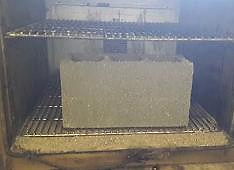 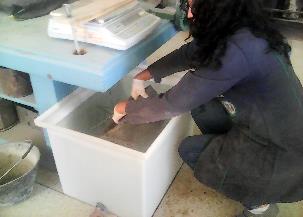 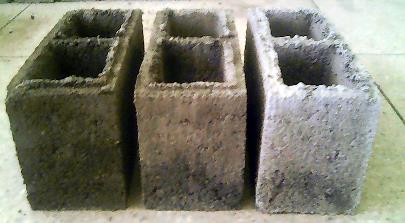 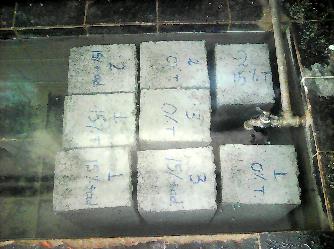 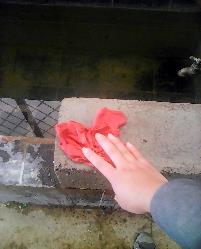 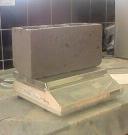 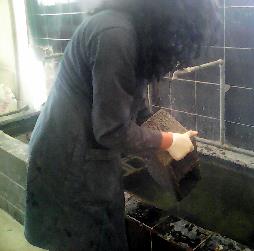 ABSORCIÓN DE LOS BLOQUES HUECOS DE HORMIGÓN
ABSORCIÓN DE LOS BLOQUES HUECOS DE HORMIGÓN
ANÁLISIS DE COSTOS
COSTO UNIDAD DE BLOQUE + COSTOS INDIRECTOS
REDUCCIÓN DE COSTO
COSTO REDUCIDO + COSTOS INDIRECTOS
REDUCCIÓN DE COSTO = 8%
CONCLUSIONES
RESISTENCIA A LA COMPRESIÓN:
Se obtuvo resistencias menores al valor mínimo de 40 kg/cm2, siendo el mejor resultado 36,53 kg/cm2 perteneciente a la dosificación: 
	
25% PET en reemplazo de arena + 1/250 de nanoaditivo 

Resistencia que en comparación con los bloques comercializados (14,3 kg/cm2 ) es muy buena, presentando un aumento en más del 100%

El principal factor que impidió llegar al mínimo requerido se debe a la falta de maquinaria vibratoria que distribuye el material uniformemente
PESO VOLUMÉTRICO
Los bloques con PET resultaron livianos con un valor óptimo de 1,59 g/cm3 menor a los bloques que se comercializan cuyo valor promedio es 2,03 g/cm3. 

El peso volumétrico no es afectado significativamente si se utiliza piedra pómez o en su lugar PET, pero si podría variar con el nanoaditivo; sin embargo, como se observó, la proporción entre ambos (PET + aditivo de nano partículas) mantuvo la característica ligera que se esperaba obtener.
ABSORCIÓN
Se demostró que el plástico en cantidades superiores al 15% impiden la absorción de agua, por esta razón la dosificación con 25% de PET presentó un valor de absorción de agua de 234 kg/m3 menor al tradicional 295,9 kg/m3 y menor también al valor expuesto en la norma que es 288 kg/m3. 

Si se considera utilizar PET junto al nanoaditivo que es lo óptimo, se absorbe incluso menos agua (219,84 kg/m3) porque su combinación permite una estructura impermeable sin poros. 

Los bloques huecos de hormigón con PET + nanoaditivo reducen la absorción de agua aproximadamente un 25%.
COSTOS
El precio del bloque experimental es superior al bloque tradicional ya sea con o sin aditivo, sin embargo, hay que tener en cuenta que al proponer un material con polímeros reciclados se reduce la contaminación ambiental y el mampuesto tendrá mejores características que evitará costos imprevistos por bloques de mala calidad.
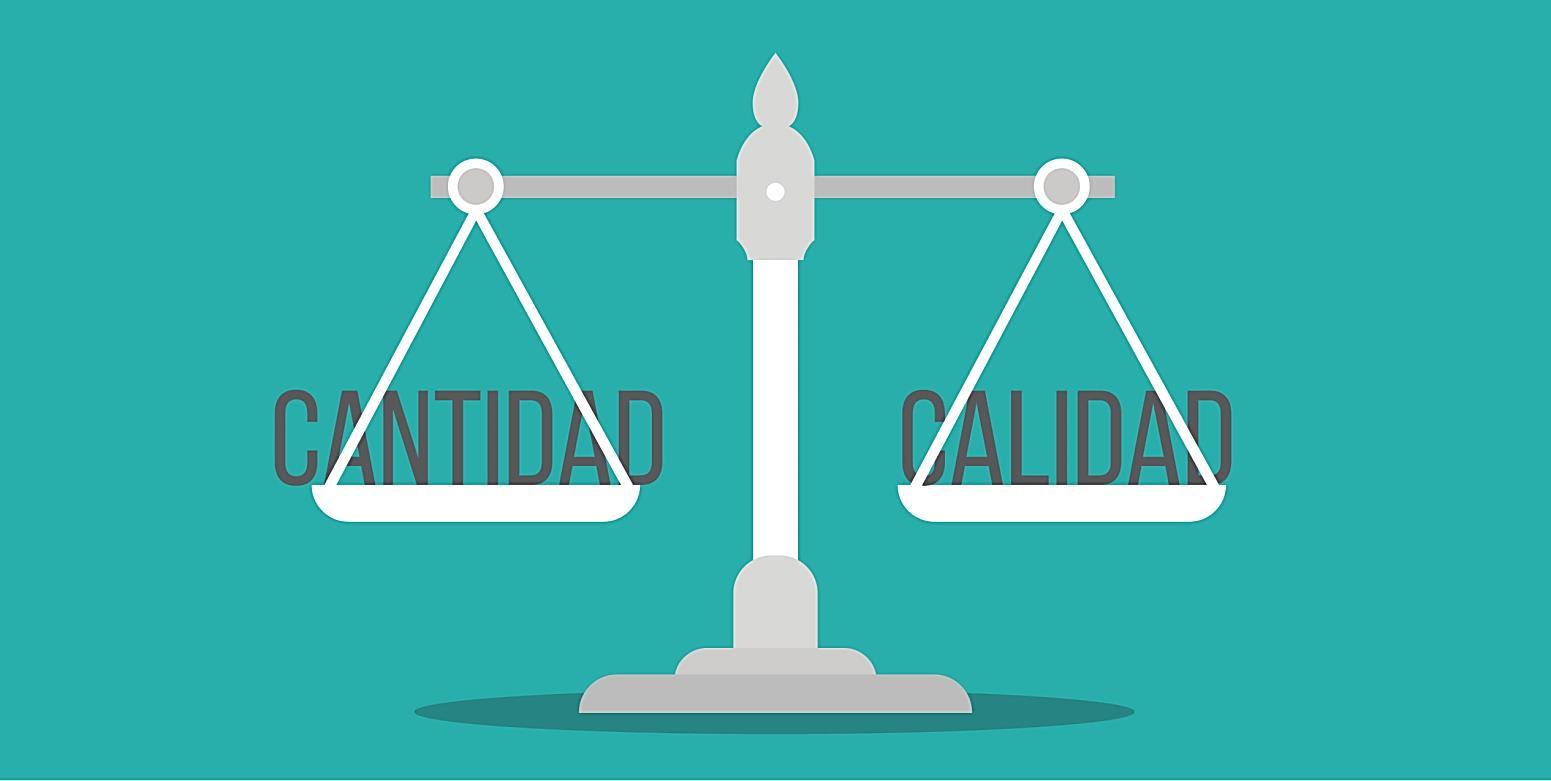 RECOMENDACIONES
Se debe utilizar una máquina vibradora y compactadora

Considerar correctamente la cantidad de plástico, porque en porcentajes altos existe desmantelamiento cuando se ensaya a compresión.

Realizar pruebas de compresión utilizando la norma INEN 3066

Al utilizar un nanoaditivo impermeabilizante controlar la cantidad de agua

Experimentar con aditivos impermeabilizantes de menor precio para disminuir costos y conservar la baja absorción de agua.

Se debería investigar aglomerantes que reemplacen el cemento, ya que éste conlleva gran parte de los costos.
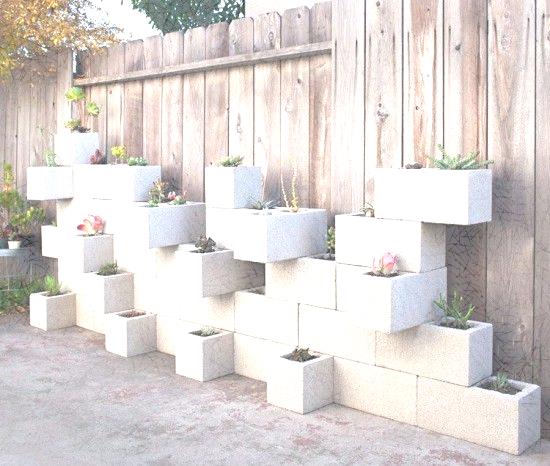 Gracias por 
su atencion
´
REFERENCIAS
Hernández Hernández, B. J. (2011). Estudio comparativo de la resistencia a la compresión en mezclas de concreto elaboradas con materiales de reciclaje: plásticos y llantas. Guatemala: Universidad de San Carlos de Guatemala.
Instituto Ecuatoriano de Normalización . (2012). NTE-INEN 2619. Bloques huecos de hormigón, unidades relacionadas y prismas para mampostería. Refrentado para el ensayo a compresión. Quito.
Lagos Ruiz, C. L. (2008). Proyecto planta recicladora de PET. Santiago de Chile: Universidad de Chile.
Lamb Bernal, C. P., & Ramírez Carmona, M. E. (2008). Elaboración indutrial de bloques de concreto empleando ceniza volante. Investigaciones Aplicadas, 2(2), 8-15.
Medina Toledo, J. E. (2014). Métodos de dosificación. Universidad Técnica Particular de Loja, Loja. Obtenido de https://es.slideshare.net/locojemt/metodos-de-dosificacion
Mora , J., García, C. P., & Nájera, F. (2011). Aprovechamiento del bagazo de caña de azúcar en la fabricación de bloques ecológicos para mampostería liviana. Revista perfiles, de la Facultad de Ciencias, XV(8), 16-20.
Moreno Cárdenas, R. A., & Cañizares Ortega, F. F. (2011). Agregado alternativo para fabricación de bloques y adoquines en base a politilen tereftalato. Quito.
Servicio Ecuatoriano de Normalización. (2016). NTE-INEN 3066. Bloques de hormigón. Requisitos y métodos de ensayo. 1, 1-27. Quito, Ecuador: INEN.
Sierra Guevara, J. A. (2014). Análisis comparativo entre bloques de concreto tradicional y bloques de concreto alivianado con poliestireno. Trabajo de titulación, Universidad Internacional del Ecuador, Escuela de Ingenieria Civil, Quito. Obtenido de http://repositorio.uide.edu.ec/bitstream/37000/2260/1/T-UIDE-1275.pdf
Tolozano Zuñiga, M. C. (2016). Uso de bloques de plástico reciclado para viviendas de interés social para mejoramiento de su micro-clima, plan "Socio Vivienda". Guayaquil.
Valdés, G. A., & Rapimán, J. G. (2007). Propiedades físicas y mecánicas de bloques de hormigón compuestos con áridos reciclados. Información tecnológica, 18(3), 81-88.
Alesmar, L., Rendón, N., & Korody, M. E. (2008). Diseños de mezcla de tereftalato de polietileno (pet) - cemento. Revista de la Facultad de Ingeniería Universidad Central de Venezuela, 23(1).
Arenas, F. (2008). Los materiales de construcción y el medio ambiente. 
Baldenebro López, F. J. (2015). Estudio numérico-experimental de fibras de PET y su comportamiento en una matriz de concreto. Chihuahua: Centro de Investigación en Materiales Avanzados, S.C.
Barrantes Villanueva, J. A., & Holguin Romero, R. C. (2015). Influencia del porcentaje de reeplazo de ceniza volante por cemento, sobre la resistencia a la compresión y absorción en la fabricación de adoquines de tránsito liviano. Trujillo.
Caballero Meza, B., & Flores Lengua, O. (2016). Elaboración de bloques en cemento reutilizando el plástico polietilen-tereftalato (PET) como alternativa sostenible para la construcción. Cartagena.
Castillo , A. (2013). Uso de la piedra pómez en la construcción. Obtenido de Scribd: https://es.scribd.com/presentation/164132636/Piedra-Pomez
DISENSA. (2018). Recuperado el Junio de 2018, de https://www.disensa.com.ec/construccion/obra-gris/bloques
ECOROAD S.A. (2017). ZycoBond. Control de polvo y erosión. Obtenido de ECOROAD: http://www.ecoroadsa.com/catalogos/ZYCOBOND.pdf
Fernández de Gatta, D. (2011). El régimen de la sostenibilidad medioambiental. Revista jurídica de Castilla y León, 169.
Fonseca Acosta, A. B. (2015). El hormigón de baja densidad y su aplicación en bloques para la construcción de viviendas. Ambato.
Gaggino, R. (2009). Tecnología innovativa para la construcción utilizando plástico reciclados. XII Jornadas. Interescuelas/Departamentos de Historia. Departamento de Historia, Facultad de Humanidades y Centro Regional Universitario Bariloche.Universidad Nacional del Comahue. San Carlos de Bariloche.
Garzón, J., & Montaño , A. (2014). Propuesta de un material para la construcción a partir de cemento y el reciclaje de PET. Zipaquirá.